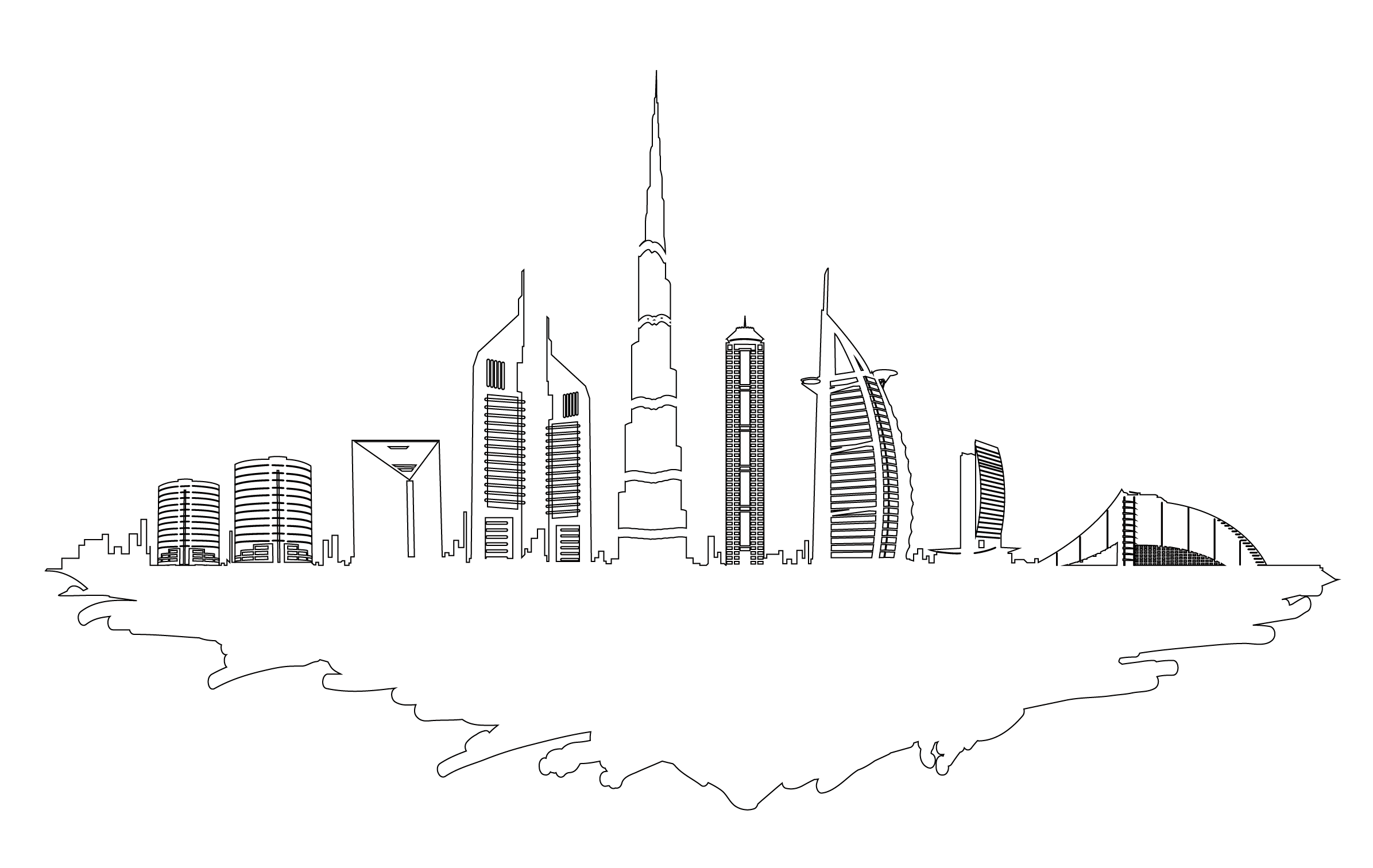 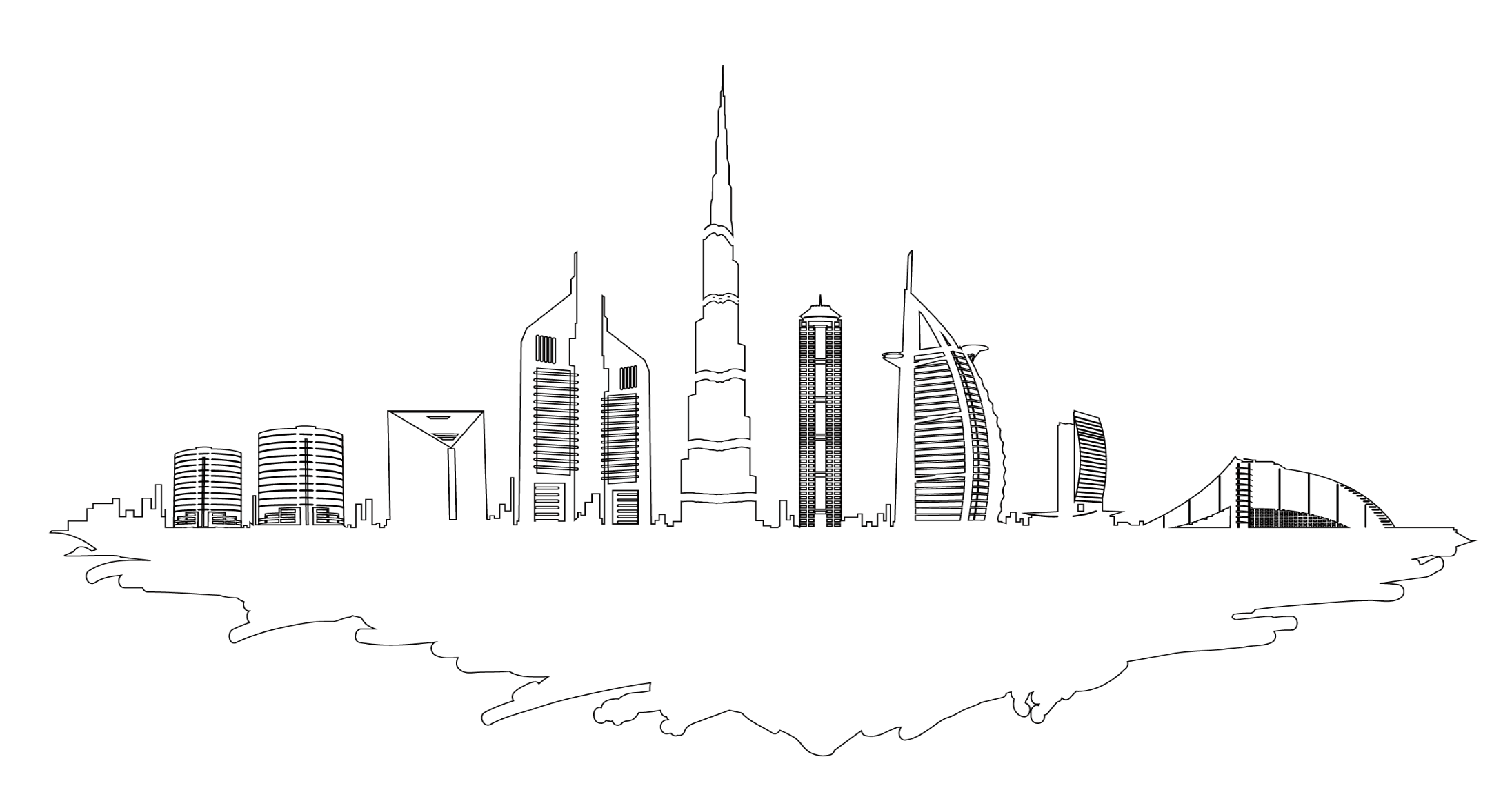 LOGO
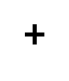 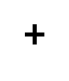 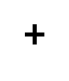 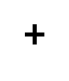 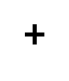 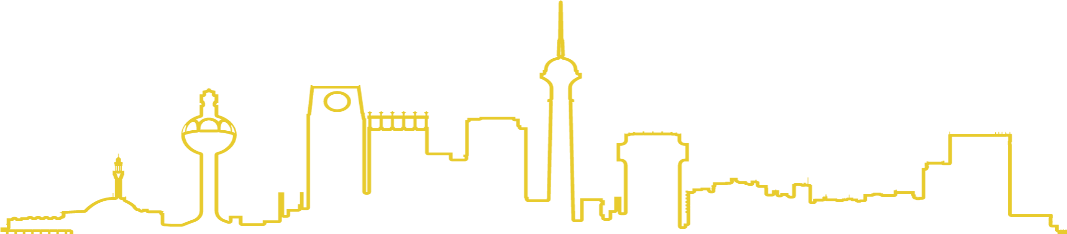 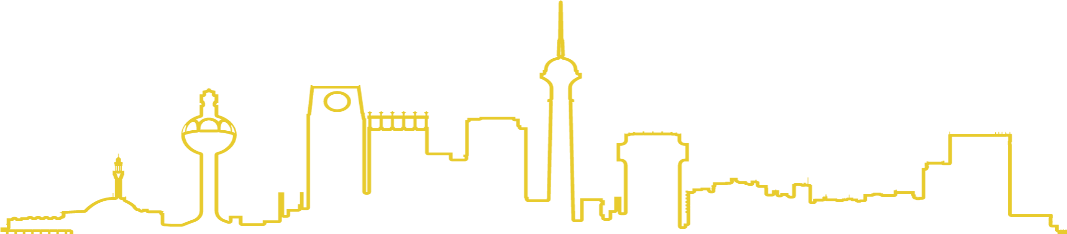 Free PPT Templates
Insert the Subtitle of Your Presentation
https://www.freeppt7.com
CONTENTS
Work review
Get results
Inexperience
Plans for the future
Creative annual work summary report personal work report Post report
Creative annual work summary report personal work report Post report
Creative annual work summary report personal work report Post report
Creative annual work summary report personal work report Post report
01
02
03
04
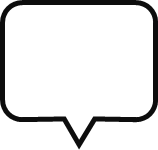 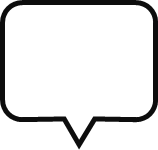 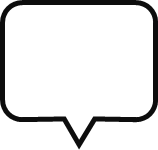 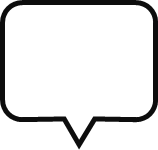 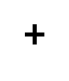 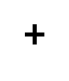 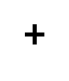 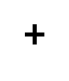 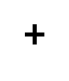 01
PART ONE
Job review
Creative hand-painted watercolor work summary report work report business summary plan description of the summary of the content of the text
Job overview
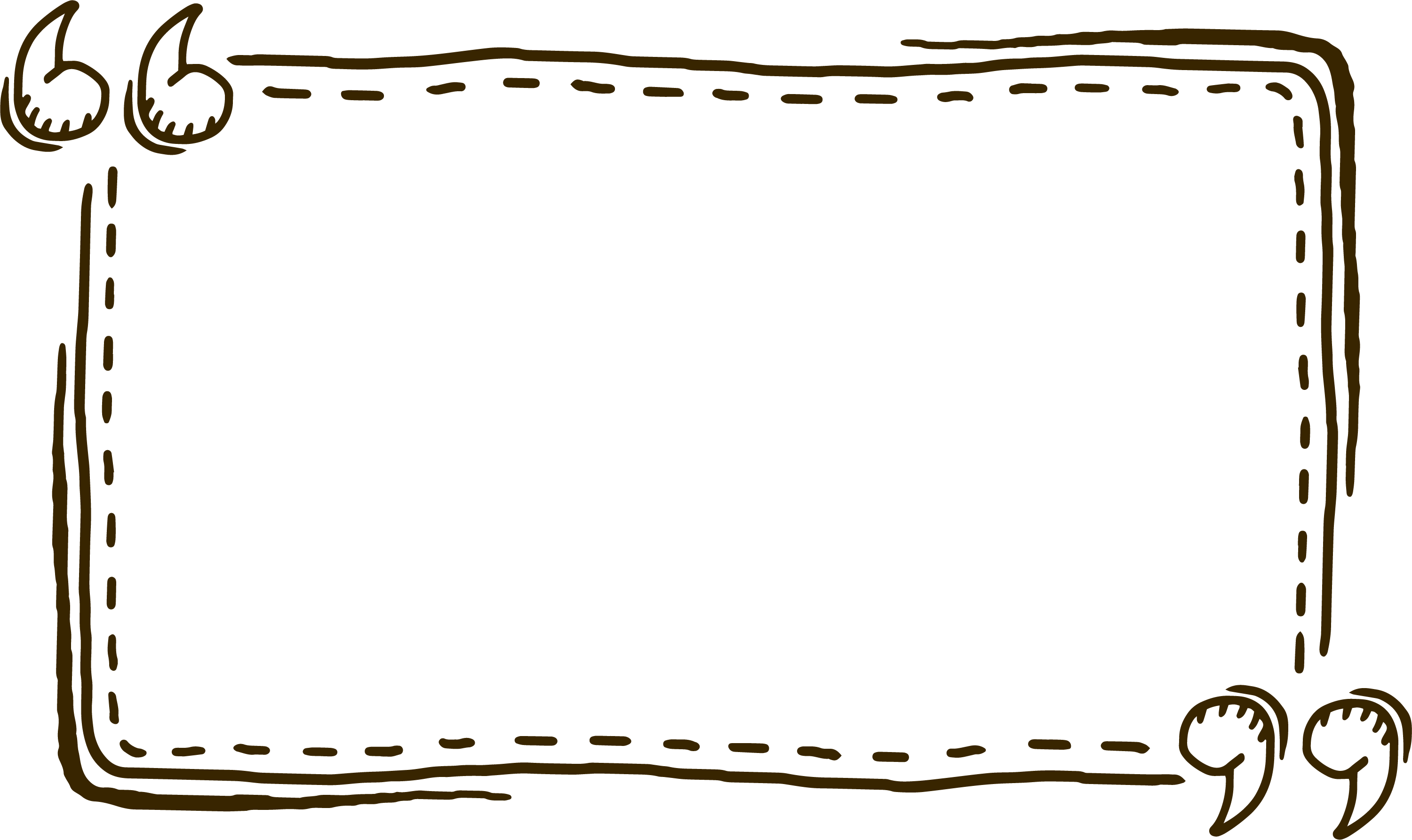 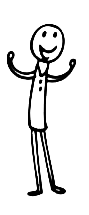 Brief description
Add your text description, please elaborate on your content, add appropriate text, one page of text is best not to exceed200word.
Job overview
ME
Market research
Add your captions and detail your content.
01
Sales training
Add your captions and detail your content.
02
Marketing
Add your captions and detail your content.
03
name/ office
Job overview
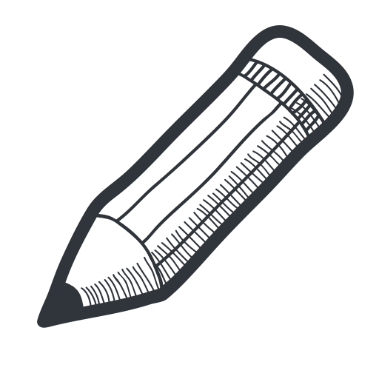 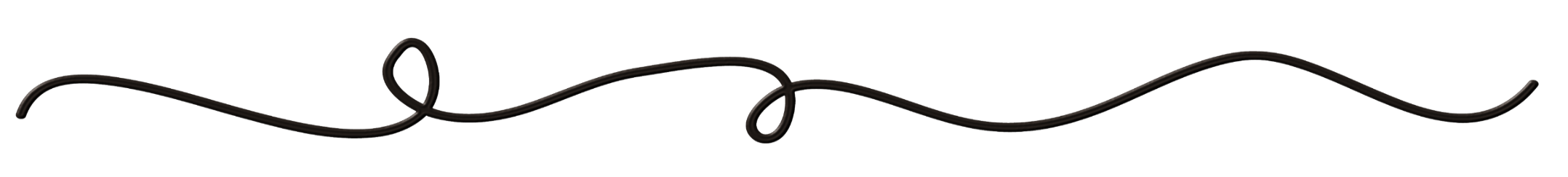 02
01
03
04
The main work content
Add your text description, please elaborate on your content, add the appropriate text
The main work content
Add your text description, please elaborate on your content, add the appropriate text
The main work content
Add your text description, please elaborate on your content, add the appropriate text
The main work content
Add your text description, please elaborate on your content, add the appropriate text
Job overview
manage
marketing
training
Team management
Add your text description, please elaborate on your content, add the appropriate text
Team training
Add your text description, please elaborate on your content, add the appropriate text
Team marketing work
Add your text description, please elaborate on your content, add the appropriate text
Job overview
Add your project two
Add your project one
Add your project three
Add your text description, please elaborate on your content, add the appropriate text
Add your text description, please elaborate on your content, add the appropriate text
Add your text description, please elaborate on your content, add the appropriate text
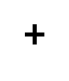 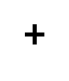 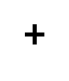 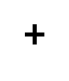 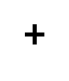 02
PART TWO
The completion of the work
Creative hand-painted watercolor work summary report work report business summary plan description of the summary of the content of the text
The completion of the work
You're building a tree at work
You're building a tree at work
Enter the description of the chart above here,
Enter the description of the chart above here,
You're building a tree at work
You're building a tree at work
Enter the description of the chart above here,
Enter the description of the chart above here,
The completion of the work
Add situations that need to be explained For example, the specific completion data for the project
The completion of the work
Enter the comprehensive description of the chart above here and the comprehensive description description of the chart above.
Add your project 1
Enter the analysis notes of the above pictures here, and the comprehensive analysis instructions of the above pictures are entered here.
Add your project 2
Enter the analysis notes of the above pictures here, and the comprehensive analysis instructions of the above pictures are entered here.
Add your project 2
Enter the analysis notes of the above pictures here, and the comprehensive analysis instructions of the above pictures are entered here.
The completion of the work
Complete a better project
Enter the description of the chart above here and the comprehensive description description of the chart above here.
Complete a better project
Enter the description of the chart above here and the comprehensive description description of the chart above here.
Complete a better project
Enter the description of the chart above here and the comprehensive description description of the chart above here.
The completion of the work
Highlights
Highlights
Add your text description, please elaborate on your content, add the appropriate text
Add your text description, please elaborate on your content, add the appropriate text
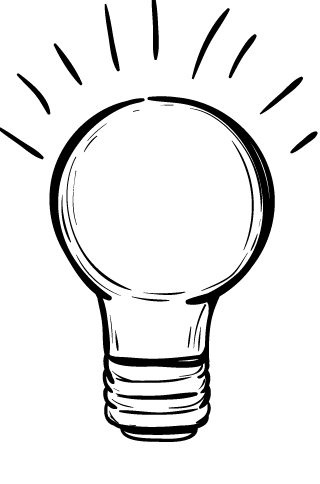 The completion of the work
Add a brief overview of the successful project text and it's a brief summary. Add your text description, please elaborate on your content, add the appropriate text.
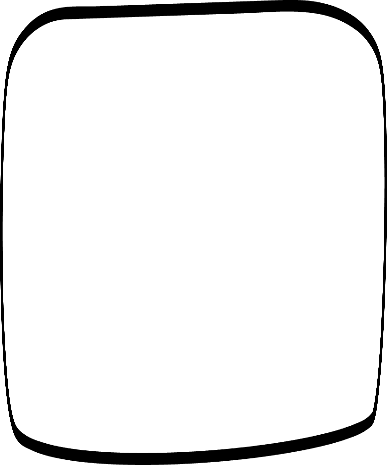 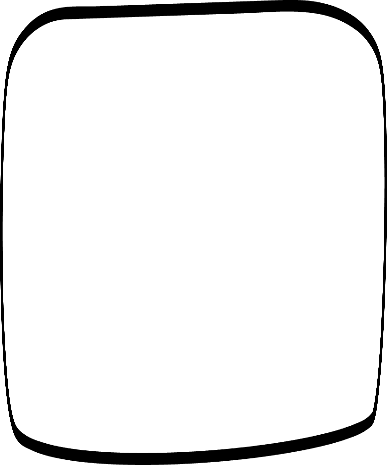 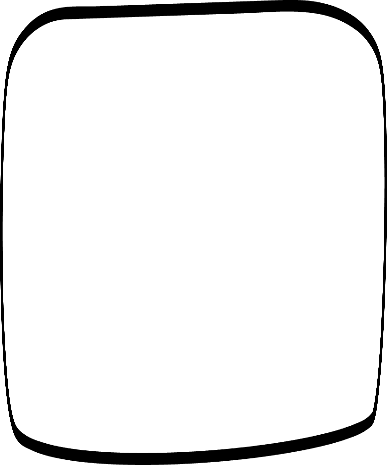 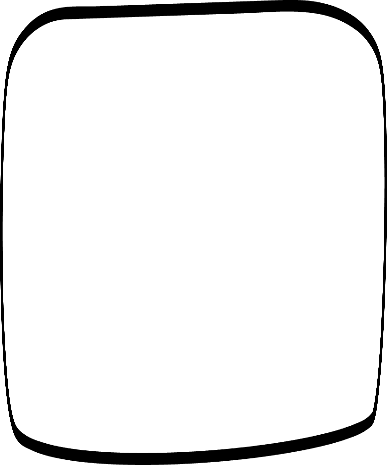 The results are on display
The results are on display
The results are on display
The results are on display
The completion of the work
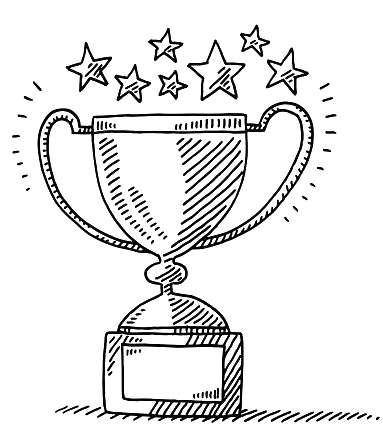 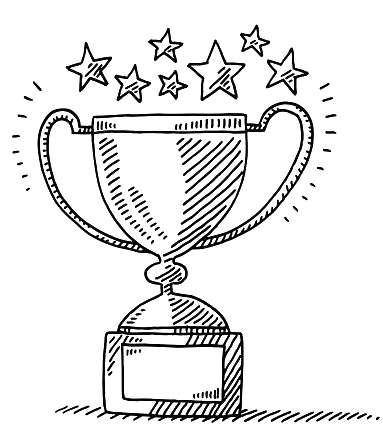 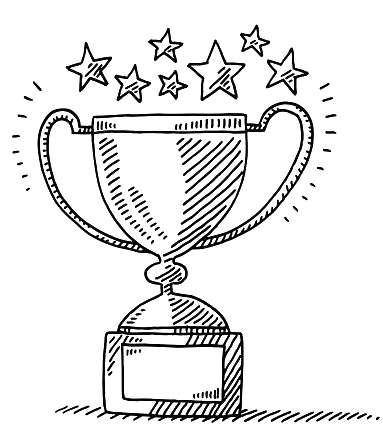 Ranking of winning projects
Add your text description and detail your content
Ranking of winning projects
Add your text description and detail your content
Ranking of winning projects
Add your text description and detail your content
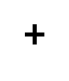 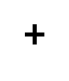 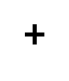 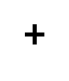 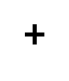 03
PART THREE
Insufficient work experience
Creative hand-painted watercolor work summary report work report business summary plan description of the summary of the content of the text
The completion of the work
Insufficient analysis
Insufficient work
Add your text description, please elaborate on your content, add the appropriate text
Insufficient work experience
Your job performance
Your job performance
Your job performance
Enter the description of the chart above here and the comprehensive description description of the chart above here.
Enter the description of the chart above here and the comprehensive description description of the chart above here.
Enter the description of the chart above here and the comprehensive description description of the chart above here.
PPTDownload http://www.1ppt.com/xiazai/
Insufficient work experience
Under-managed
Click here to add content, content to match the title, you can copy and paste directly, to select useful keyword entry.
Cognitive deficiency
Click here to add content, content to match the title, you can copy and paste directly, to select useful keyword entry.
Not enough skills
Click here to add content, content to match the title, you can copy and paste directly, to select useful keyword entry.
Insufficient work experience
Explain the lack of work
Tittle text
Tittle text
Tittle text
Click here to add content, content to match the title, you can copy and paste directly, to select useful keyword entry.

Click here to add content, content to match the title, you can copy and paste directly, to select useful keyword entry.
The cause of the deficiency
Work you have to lift your sleeves and dry!
Tittle text
Tittle text
Tittle text
Insufficient work experience
Improvement programmes
Click here to add content, content to match the title, you can copy and paste directly, to select useful keyword entry.
Improvement programmes
Click here to add content, content to match the title, you can copy and paste directly, to select useful keyword entry.
Improvement programmes
Click here to add content, content to match the title, you can copy and paste directly, to select useful keyword entry.
Insufficient work experience
Insufficient corrective measures
Click here to add content, content to match the title, you can copy and paste directly, to select useful keyword entry.
Insufficient corrective measures
Click here to add content, content to match the title, you can copy and paste directly, to select useful keyword entry.
Insufficient corrective measures
Click here to add content, content to match the title, you can copy and paste directly, to select useful keyword entry.
Insufficient corrective measures
Click here to add content, content to match the title, you can copy and paste directly, to select useful keyword entry.
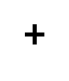 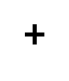 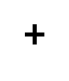 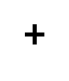 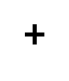 04
PART FOUR
Future work plan
Creative hand-painted watercolor work summary report work report business summary plan description of the summary of the content of the text
Future work plan
Work direction one
Click here to add content, content to match the title, you can copy and paste directly, to select useful keyword entry.
1
Job
      direction
Analyse
Direction two of the work
Click here to add content, content to match the title, you can copy and paste directly, to select useful keyword entry.
2
Direction three of the work
Click here to add content, content to match the title, you can copy and paste directly, to select useful keyword entry.
3
Direction four of the work
Click here to add content, content to match the title, you can copy and paste directly, to select useful keyword entry.
4
Future work plan
Your short-term goal 1
Click here to add content, content to match the title, you can copy and paste directly, to select useful keyword entry.
Your short-term goal 2
Click here to add content, content to match the title, you can copy and paste directly, to select useful keyword entry.
Your short-term goal 3
Click here to add content, content to match the title, you can copy and paste directly, to select useful keyword entry.
Future work plan
Tittle text
Tittle text
Tittle text
Enter the description of the chart above here.
Enter the description of the chart above here.
Enter the description of the chart above here.
Future work plan
Work hard to create a better future
let your dreams fly
In the next work to forge ahead, unity and love, hard work, harvest their own fruit is to compete, so that our major industries can survive, maintain a good state of competition, so that the future has a chance.
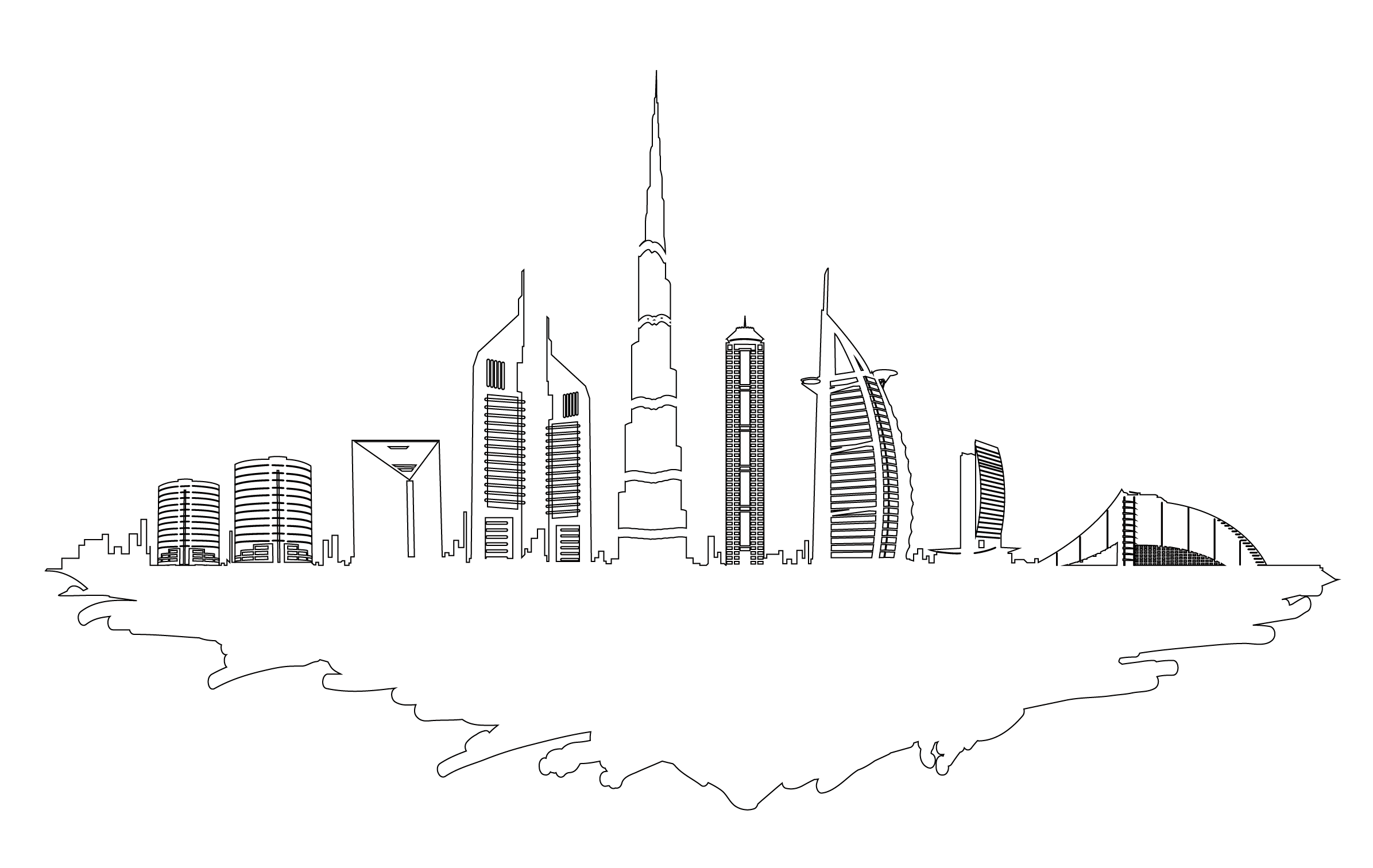 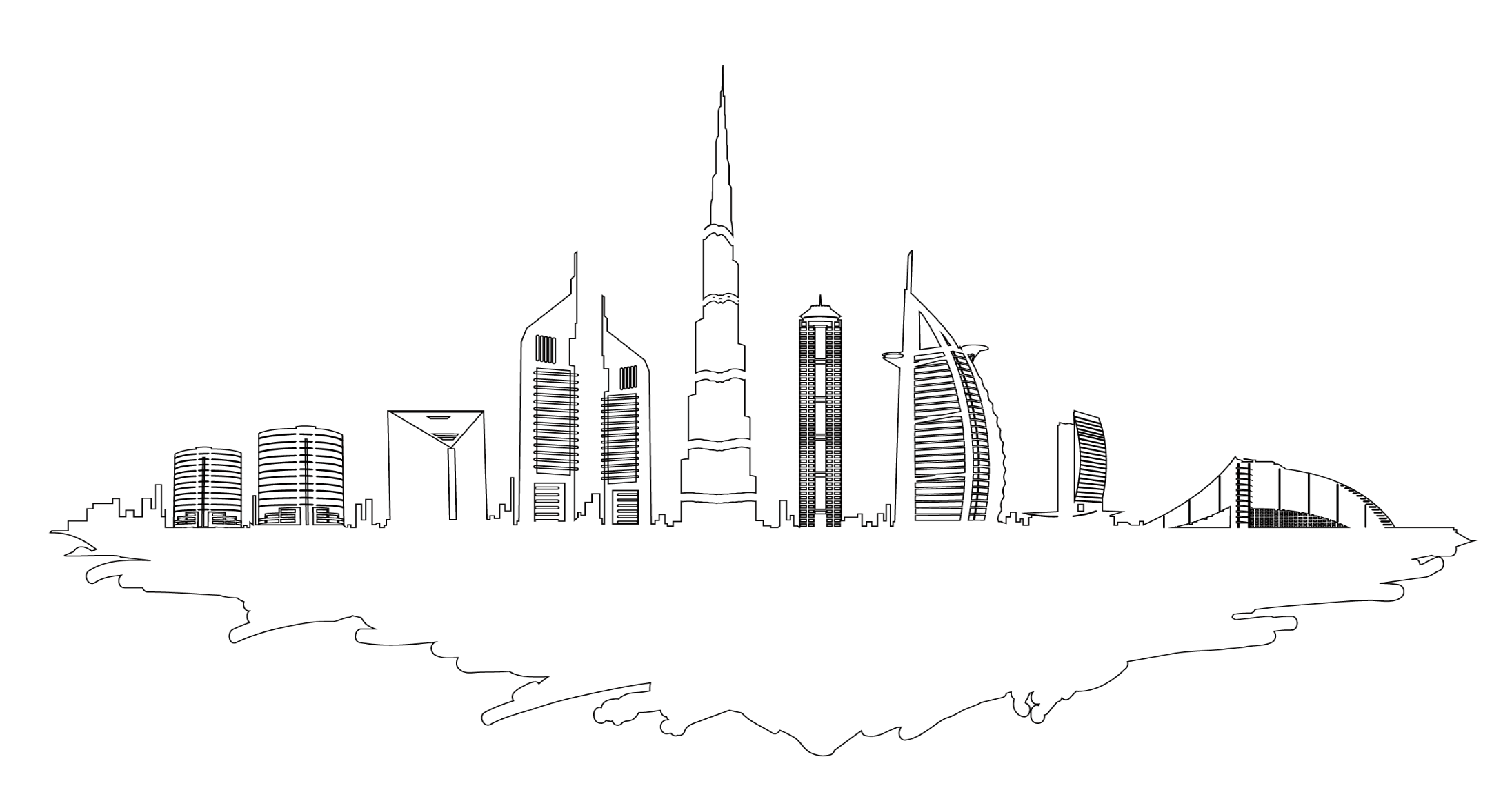 LOGO
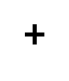 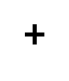 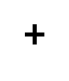 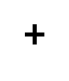 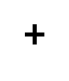 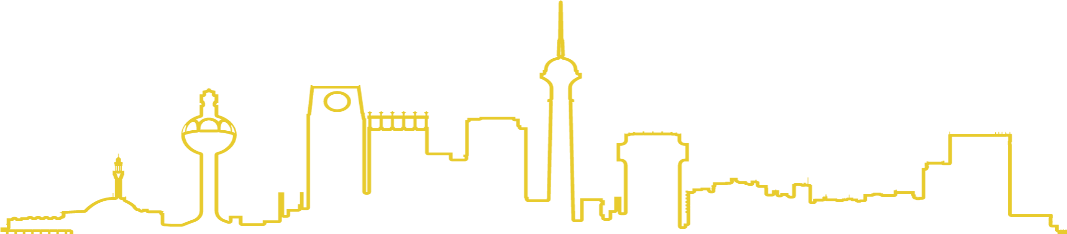 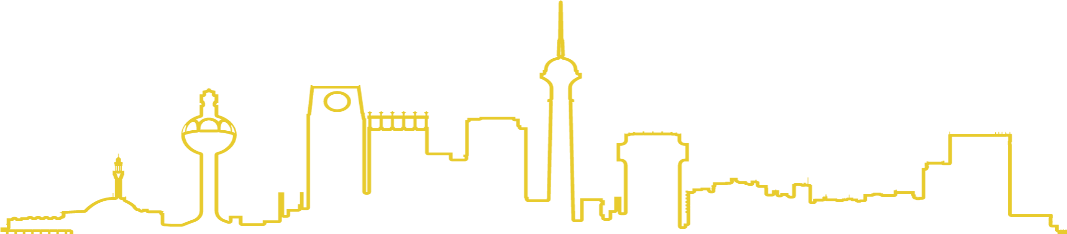 Thank you very much！
Insert the Subtitle of Your Presentation
https://www.freeppt7.com